Logistic map
and a density
A trajectory…
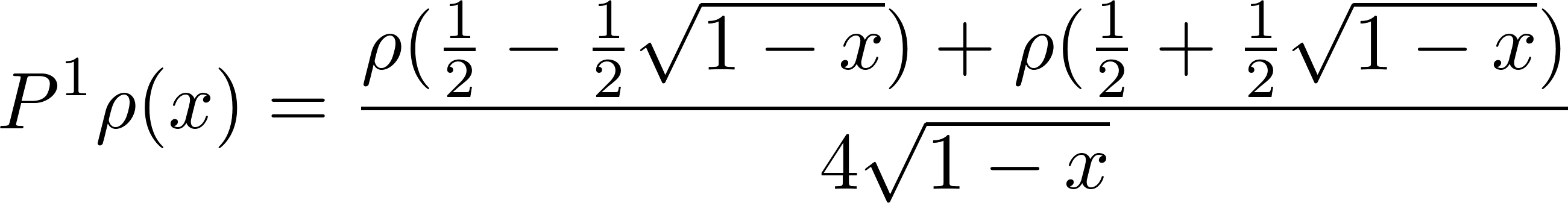 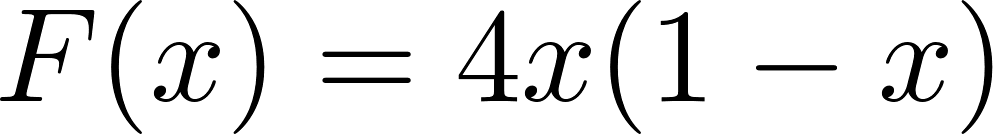 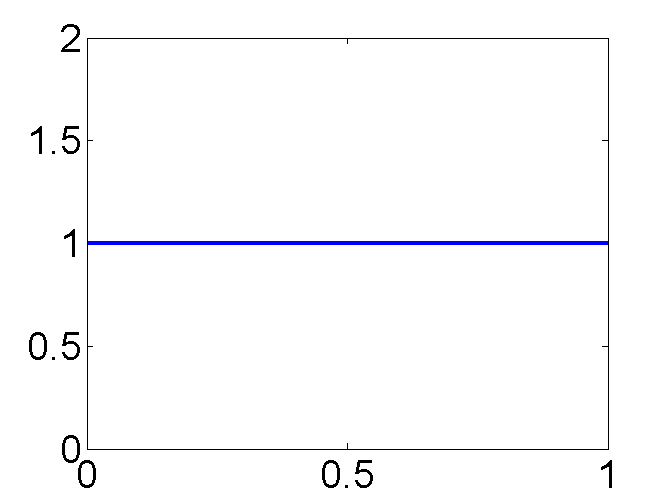 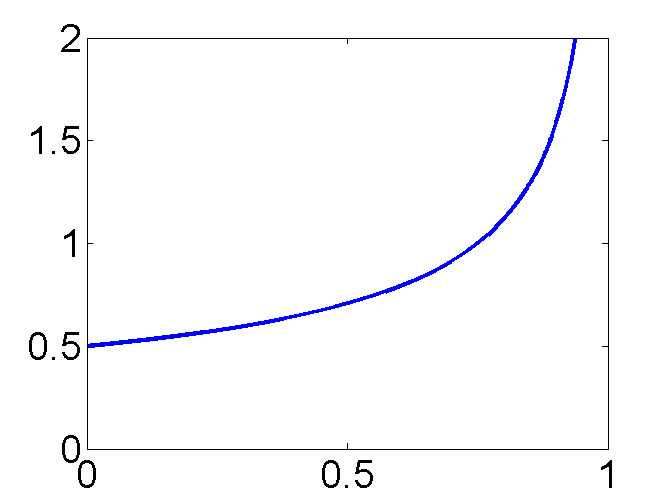 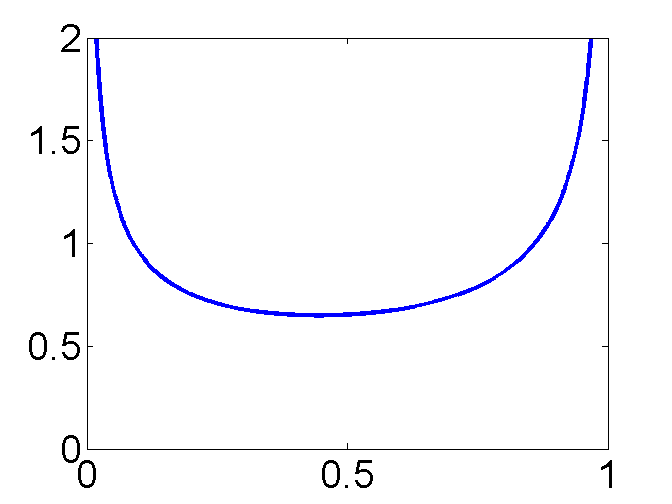 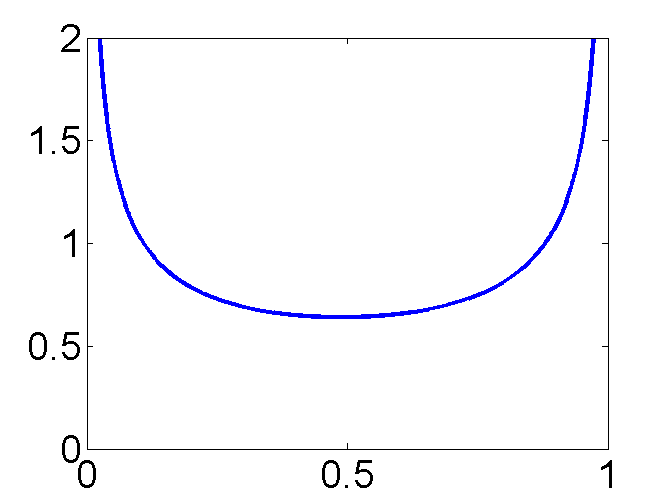 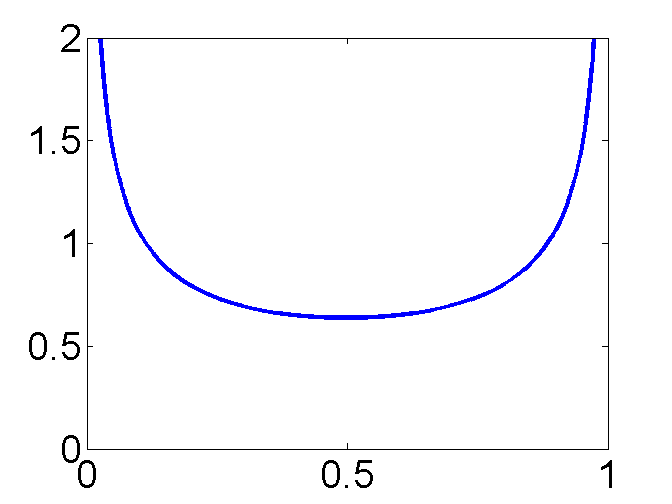 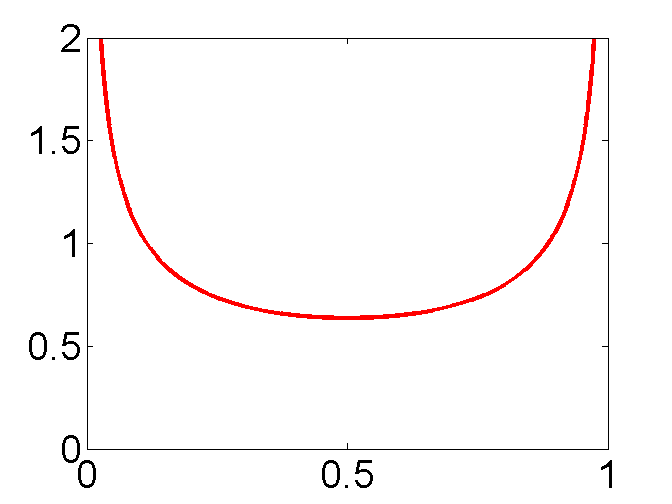 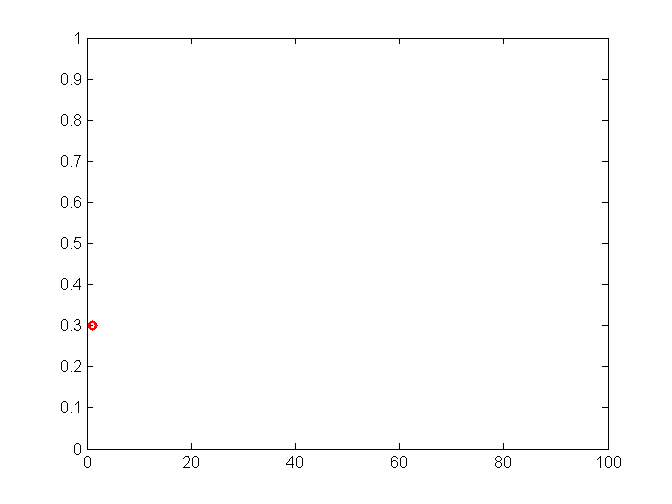 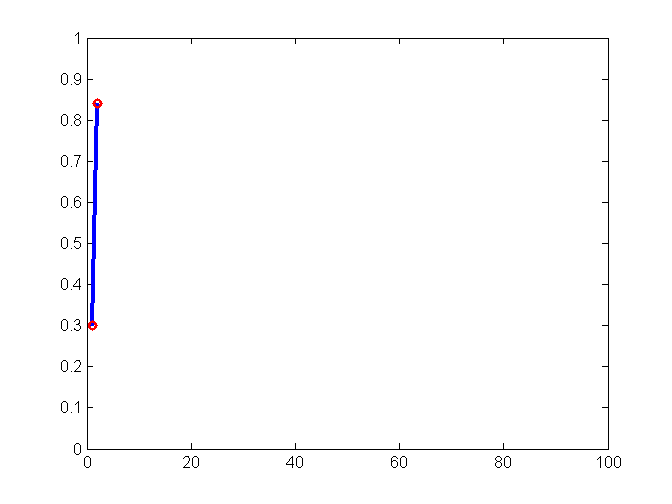 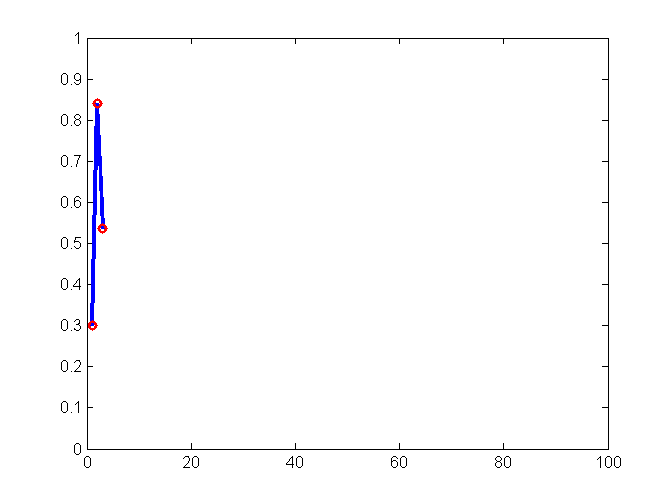 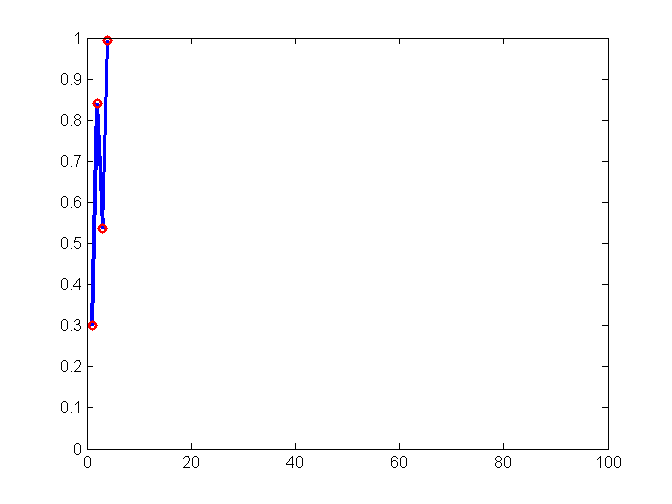 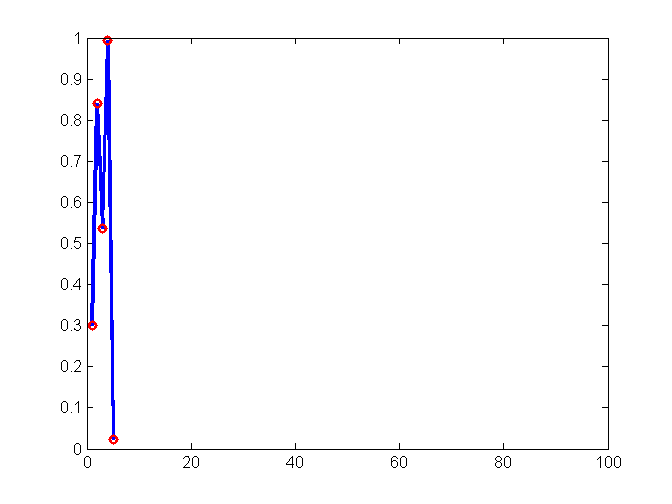 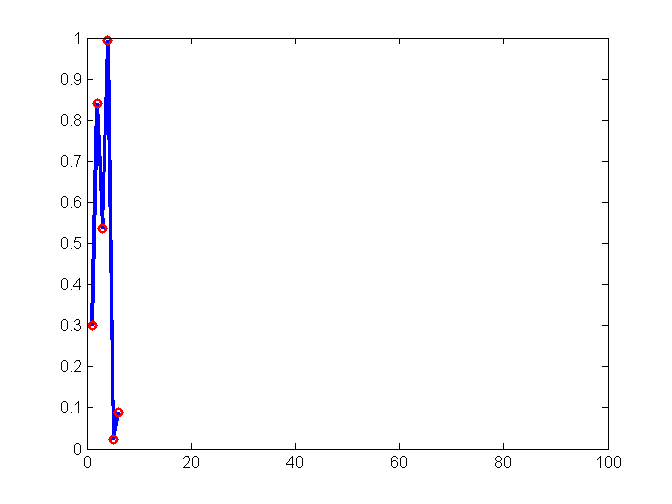 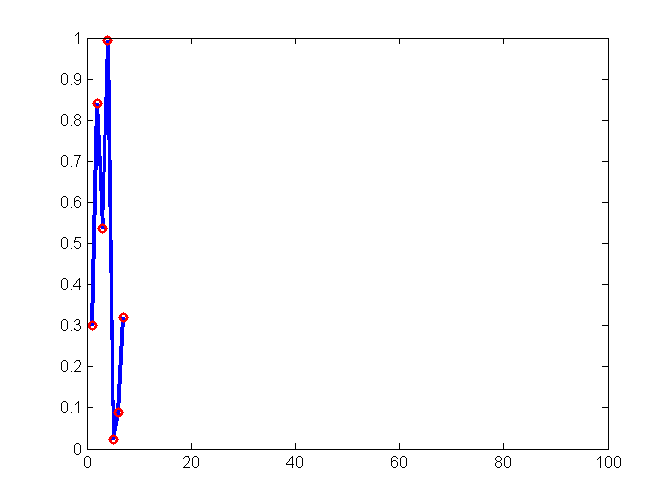 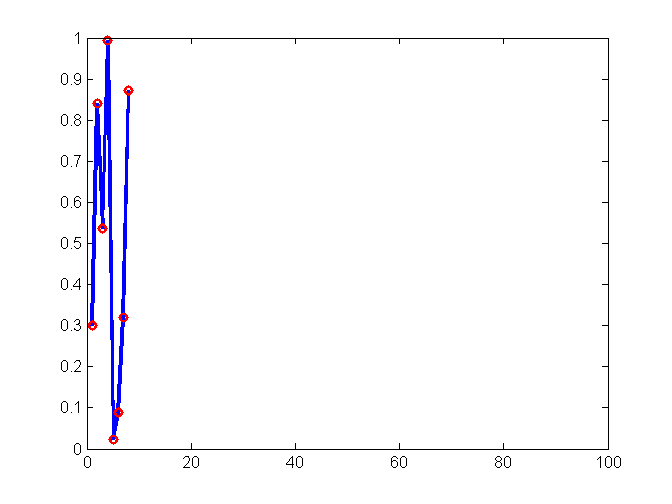 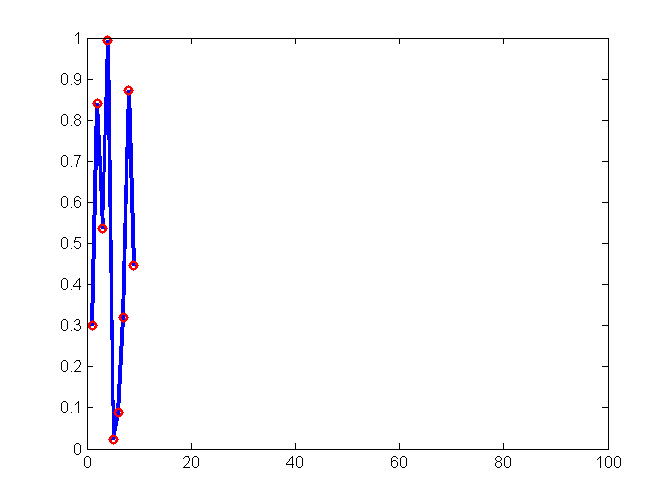 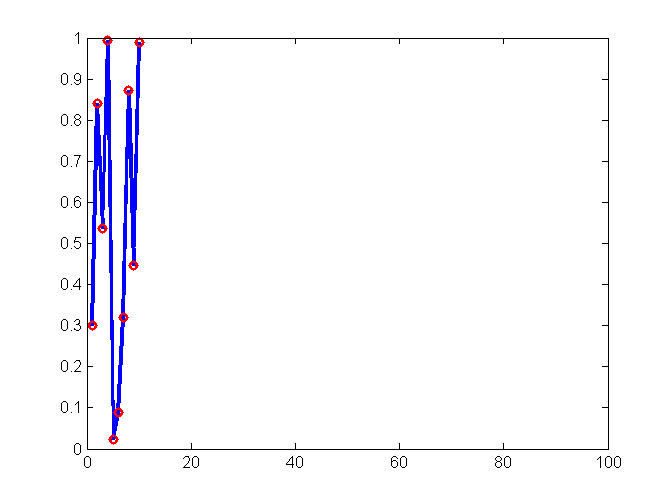 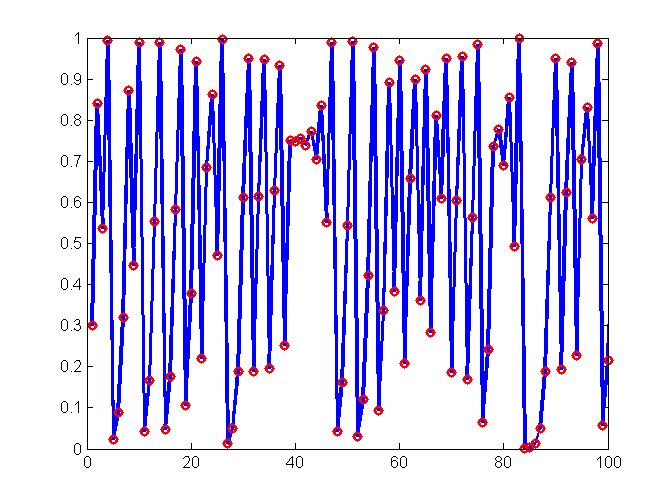 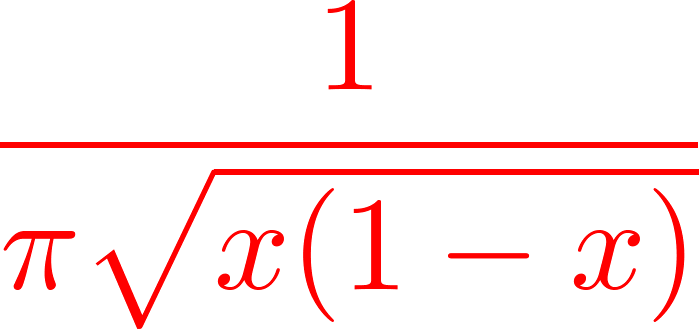 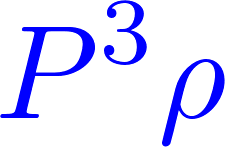 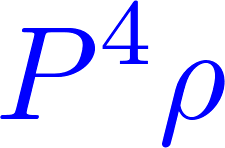 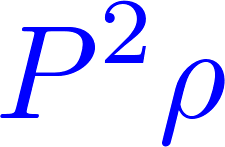 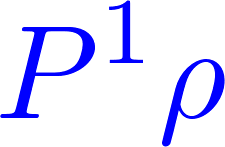 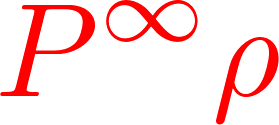 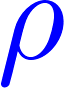 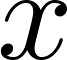 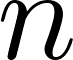 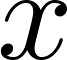